ENGLESKI JEZIK, 4.A
30.10.2020.
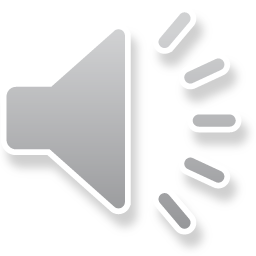 1. ZADATAK
Poslušati video-priču 
koja je priložena i pratiti tekst.
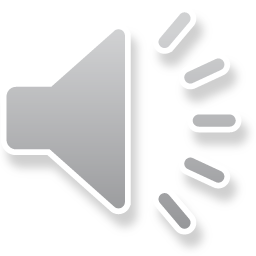 2. ZADATAK
Pogledati sljedeći video: https://youtu.be/q5fRPfMyi_U
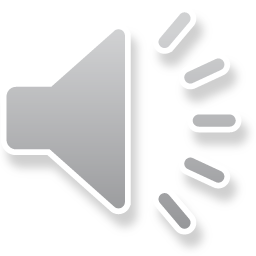 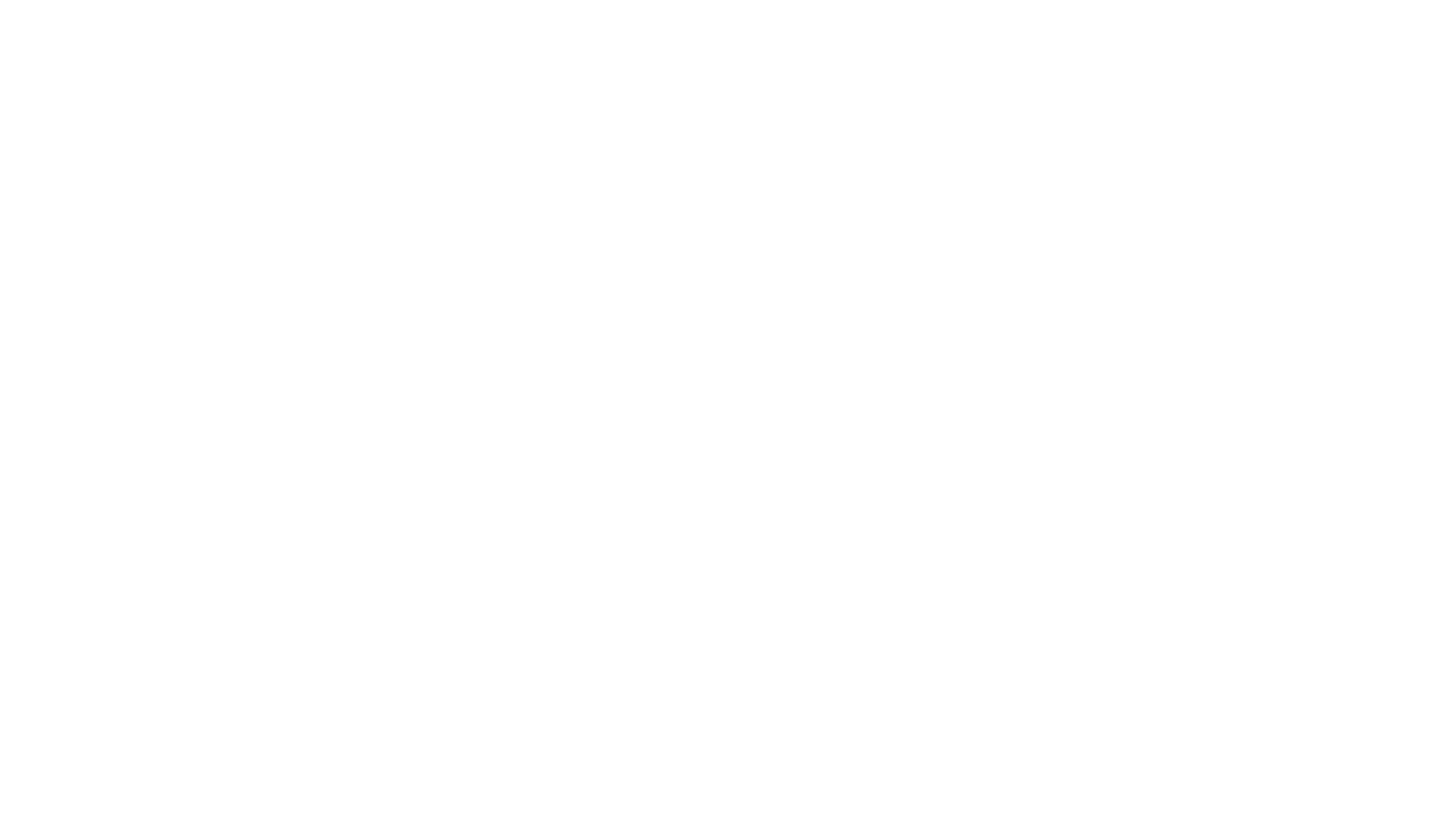 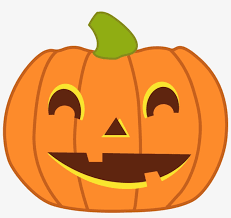 3. ZADATAK
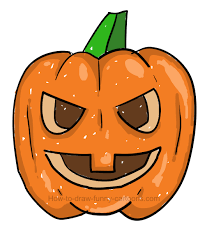 U bilježnicu napisati naslov: HAPPY HALLOWEEN i nacrtati jednu strašnu izrezbarenu pumpkin (bundevu). To mi poslikajte i pošaljite.
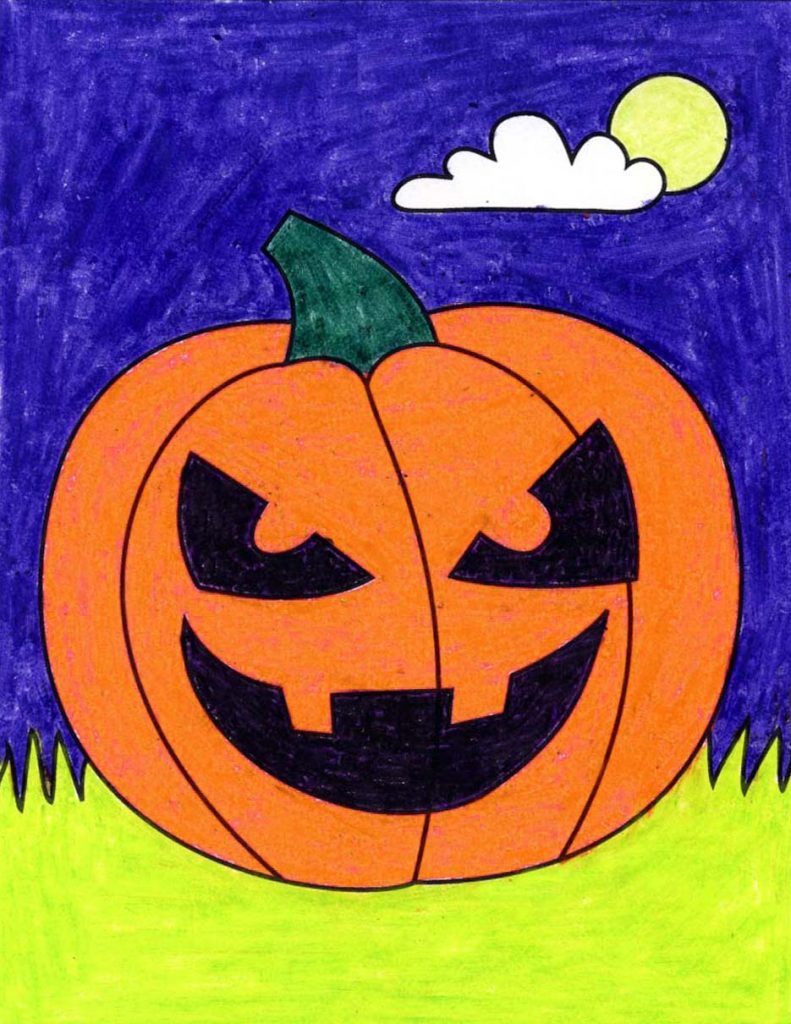 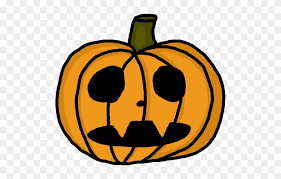 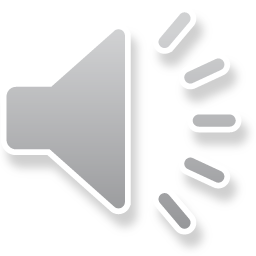